AUGSA
Athabasca University Graduate Students’ Association
What is AUGSA?
Mission
The Athabasca University Graduate Students’ Association provides student services and representation for AU graduate students through university and government relations with the mission that graduate-level education at AU is accessible, affordable, and of outstanding quality.
Vision
The AUGSA is dedicated to a future where graduate-level education at Athabasca University is accessible, affordable, and of outstanding quality.
2
[Speaker Notes: Our primary purpose is to support graduate students at Athabasca University.]
About Us
The Athabasca University GSA was established in 2005 and is legislated to exist as per the Alberta Post-Secondary Learning Act (PSLA).
The GSA provides services and representation for Athabasca University (AU) graduate students through university and government relations.
The GSA is student-led and professionally managed. At AUGSA we have a shared vision of a graduate-level education at AU that is accessible, affordable, and of outstanding quality.
AUGSA has been providing advocacy and services for AU Graduate Students for more than 15 years.
Services
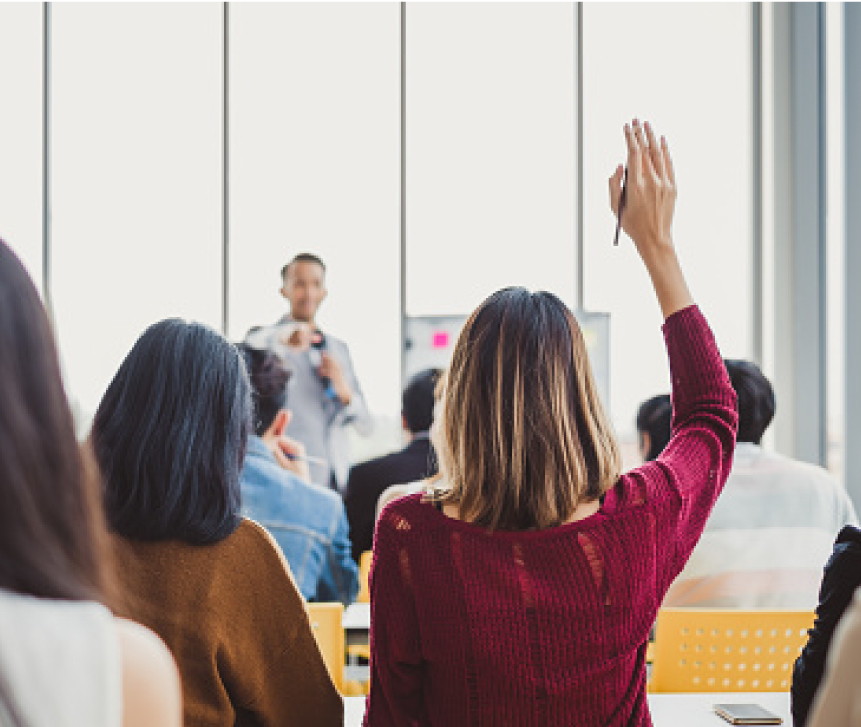 Advocacy (internal, provincial)
Student awards and bursaries
Graduate Student Research Conference (October 14 & 15, 2022)
Monthly Newsletter
4
[Speaker Notes: Spend a moment or two talking about each of the services we provide at AUGSA and how beneficial they are to the students. 

ADVOCACY: This is one of our, if not our most important, primary service. We have three executives who all do advocacy as part of their portfolios (VP External, VP Academic, and President). Each of the portfolios are divided into areas, with the VP ACADEMIC focused internally at AU ensuring the student voice is heard and incorporated into the strategic direction of AU as well as advocating for students who may need a bit of help in tough situations. The VP EXTERNAL is 100% dedicated to external advocacy, which is primarily advocating to the government, which is really important for our students. The PRESIDENT does a bit of both and bridges the two together. 
AWARDS AND BURSARIES: This year (2022) we are aiming to give out as much bursaries as possible due to a an amazing gift from AU of almost $100,000. These funds are critical to ensuring students do not face financial barriers to their studies and the bursaries and awards contribute to the overall positive nature of the graduate student experience. We want students to success and not worry about money. 
GSRC: This is the biggest event we coordinate every year and we strong encourage graduate students to attend, even if they are not presenting. It is a great show of support to fellow students, especially those presenting for the first time, and it’s such an amazing addition to the graduate student experience at AU. We used to deliver these events in person but since COVID have moved online. With more student feedback, we could in the next year or so move back to in-person or a hybrid event. 
NEWSLETTER: Our newsletter is one of our biggest assets to graduate students. It is usually chalk full of really great information that student might not normally have access to, including awards, bursaries, events, job opportunities, information on advocacy, the University, and more. 

You can mention that we periodically coordinate events such as the Grad Lounge and Trivia Nights where we give out cash prizes (i.e., Amazon gift cards) and we are always looking for feedback on more services we can provide to students.

If anyone asks if we offer Health and Dental, you can mention this is something we strongly looked into about 2 years ago, but 96% of the feedback was students did not want it because they get it through their employers. For this reason, we do not offer health and dental.]
My Role at AUGSA
Faculty Representative for the Faculty of Science and Technology (FST)
There are two FST Representatives on AUGSA Council
Attend and participate in all AUGSA Council meetings
Communicate information about AUGSA to you
Obtain feedback, questions and opinions from you
Other duties as assigned / required
[Speaker Notes: You primary role at AUGSA is to disseminate information to the students in your faculty, be there to hear their concerns or suggestions and relay that information back to us, as well as provide governing oversight to the activities at AUGSA.]
Contact and Questions
Email me at: 

russellr@augsa.com
rayeesk@augsa.com 

We will respond within three (3) business days.